Taller de inducción: Convocatoria de Investigación en Ciencia de Frontera 2022
9 febrero 2022
Objetivo General
La Convocatoria tiene el objetivo de financiar a la comunidad científica del Estado de Morelos para el desarrollo de proyectos de investigación en ciencia de frontera, que aporten nuevos conocimientos en la ciencia -en las diferentes áreas de conocimiento-, encaminados a generar avances sustanciales en el saber y desarrollo científico y social.
Definición Ciencia de Frontera
Se consideran aquellas investigaciones encaminadas a producir avances en el saber científico que generen conocimiento nuevo o avances en conceptos o modelos científicos existentes en cualquier campo de la ciencia.
 
La ciencia de frontera supone la incursión en nuevas formas en el quehacer científico  que conlleve la obtención de resultados significativos, que impliquen una actualización o cambio de los enfoques, planteamientos y técnicas, en la producción de conocimiento.
Datos generales de la Convocatoria
Modalidad: Apoyo a proyectos de investigación de ciencia de frontera que genere conocimiento nuevo y avances científicos en cualquier área de la ciencia.
Público al que va dirigido la Convocatoria: instituciones de educación públicas y privadas, centros de investigación y en general, instituciones federales, estatales o empresas que realicen actividades de investigación científica, cuya sede o campus se encuentre en el estado de Morelos.
Monto: Hasta $4’000,000.00 (Cuatro millones pesos 00/100 M.N.). Este monto se dividirá entre la (s) propuesta (s) aprobada (s) por el Comité Evaluador. 
Duración máxima de cada propuesta: Hasta un año.
Temáticas a desarrollar
Área II.- Biología y Química.
Área I.- Física, Matemáticas y Ciencias de la Tierra.
Área III.- Medicina y Ciencias de la Salud.
Área IV.- Humanidades y Ciencias de la Conducta.
Área V. - Ciencias sociales.
Área VI. - Biotecnología y Ciencias Agropecuarias.
Área VII.- Ciencias de la Ingeniería.
Área VIII.- Investigación Multidisciplinaria.
Requisitos legales de participación
Acta constitutiva o Decreto de creación.
Nombramiento de los participantes expedido por el Responsable y/o director de la IES o instituto o centro de investigación.
Identificación oficial de los Representante Legal, Representante Técnico y del Administrativo. El Responsable Técnico y el Responsable Administrativo no podrán ser la misma persona.
Constancia de Situación Fiscal (RFC de la Universidad o Centro de Investigación) en el Estado de Morelos.
Comprobante de domicilio de la IES, Instituto o Centro de Investigación.
Escrito con firma de su representante legal manifestando que la información que integra la propuesta es verídica y que no se encuentra en ningún supuesto legal que le impida participar en la presente convocatoria.
Curriculum Vitae de las personas físicas que laboren en las IES, centro o instituto de investigación que participarán en la Propuesta.
Carta de Postulación firmada por representante Legal.
La documentación se subirá en la siguiente plataforma: https://ccytem.morelos.gob.mx/proyectos/convocatoria-de-investigacion-en-ciencia-de-frontera-2022 dentro de la sección “Registro de la propuesta”.
Calendario de la Convocatoria
No se aceptarán propuestas recibidas fuera del periodo que indica la Convocatoria. 
Las fechas son inamovibles.
Plataforma
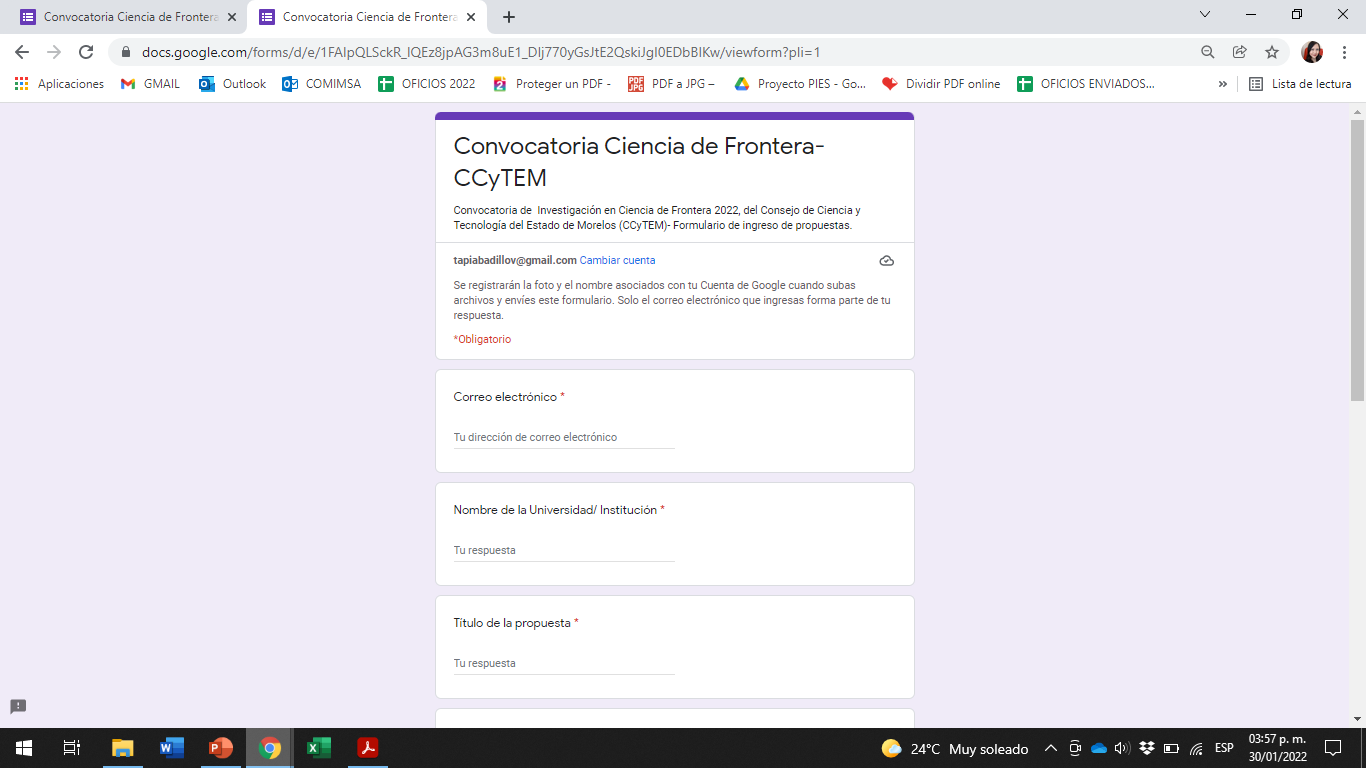 Ingreso a plataforma desde la página del CCyTEM:https://ccytem.morelos.gob.mx/proyectos/convocatoria-de-investigacion-en-ciencia-de-frontera-2022 

Ingreso directo a plataforma: 
https://docs.google.com/forms/d/e/1FAIpQLSckR_IQEz8jpAG3m8uE1_DIj770yGsJtE2QskiJgI0EDbBIKw/viewform
*Cabe mencionar que la plataforma no permite guardar los cambios si no se completa el llenado total de la propuesta, por lo que, se sugiere subir la información una vez que se cuente con la información completa.
Campos a llenar en la Plataforma
Sección 1 Generales
Sección 2 Requisitos legales de documentación
Correo electrónico del responsable técnico
Nombre de la Institución
Título de la propuesta
Área de conocimiento
Nombre completo responsable técnico
Correo del responsable técnico
Nombre completo del responsable administrativo
Correo electrónico del responsable administrativo. 
Nombre completo del representante legal
Correo Representante legal
Acta Constitutiva o Decreto de Creación
Nombramiento de los participantes
Identificación oficial responsables del proyecto
Constancia de situación fiscal
Comprobante de domicilio vigente
Escrito con firma de su representante legal manifestando que la información que integra la propuesta es verídica
Curriculum Vitae  de las personas físicas que participarán en la Propuesta
*Cabe mencionar que la plataforma no permite guardar los cambios si no se completa el llenado total de la propuesta, por lo que, se sugiere subir la información una vez que se cuente con la información completa.
Campos a llenar en la Plataforma
Sección 3. Documentos para la postulación de las propuestas
Carta de Postulación firmada por el Representante legal
Aportación científica de la propuesta
Resumen de la propuesta ( 700 caracteres max )
Monto solicitado
Duración en meses de la propuesta
Propuesta de Investigación
Anexo I 
Anexo II
*Cabe mencionar que la plataforma no permite guardar los cambios si no se completa el llenado total de la propuesta, por lo que, se sugiere subir la información una vez que se cuente con la información completa.
Formato y orden de presentación de la Propuesta
Orden de cada propuesta
Formato de propuesta
Resumen de la Propuesta
Antecedentes
Contribución de la investigación al avance de conocimiento de Frontera
Objetivos y metas del Propuesta
Hipótesis y preguntas que se propone responder
Estrategia metodológica
Recurso humano especializado
Programa de actividades
Infraestructura para llevar a cabo la Propuesta
Riesgos de la Propuesta
Presupuesto
Resultados esperados
Apropiación social del conocimiento
Bibliografía
La Propuesta (completa) se elaborará atendiendo al siguiente formato: 
✔ Se utilizará letra tipo Arial de 12 puntos, con espaciado de 1.0 y en un máximo de diez cuartillas (se recomienda no utilizar carátula en este documento); la bibliografía forma parte del protocolo y se contabiliza en las 10 cuartillas. 
✔ El encabezado deberá incluir el título de la propuesta, nombre del responsable técnico y la Institución de adscripción, así como el área del conocimiento en la que se inscribe la propuesta.
Gastos de operación
Investigadores asociados.
Estudiantes asociados.
Pagos de Acervos bibliográficos, servicios de información y registros.
Pagos de publicaciones, actividades de difusión y transferencia de resultados.
Capacitación.
Pago de servicios externos especializados.
Pago de mantenimiento de equipos menores.
Otros gastos como comisiones bancarias derivadas del manejo y operación de la cuenta bancaria asociada a la Propuesta.
Gastos para realizar la auditoría del informe final.
Rubros financiables
Gastos de inversión
Equipo de laboratorio.
Equipo de cómputo y telecomunicaciones.
Herramientas y accesorios.
Otros gastos de operación se actualizó para considerar: “entre los que se consideran los relacionados con pruebas experimentales u otras fases de investigación, como son la adquisición de reactivos, especímenes vivos, agroquímicos, materiales de consumo que son indispensables en la ejecución de la Propuesta, mismos que deben ser plenamente justificados”.
Gastos no elegibles
a. Compra de vehículos automotores; equipos y maquinaria cuyo propósito considere actividades de producción o comercialización del solicitante, o se considere como parte de su infraestructura regular de operación. 
b. Sueldos y salarios, compensaciones económicas u honorarios para el personal de las instituciones participantes. 
c. Todos aquellos conceptos, materiales y gastos en general relacionados con tareas operativas, ya sean administrativas, productivas, de ventas o distribución, incluyendo lo relacionado a publicidad. 
d. Equipo de oficina (sillas, escritorios, computadoras para uso secretarial y otros) 
e. Obra civil y compra de terrenos. 
f. Trabajos de campo. 
g. Pasajes y Viáticos. 
h. Material de Consumo y Software.
Proceso de recepción, selección, evaluación y formalización de propuestas
Selección de propuestas
Publicación de Resultados
Periodo recepción de propuestas: 24 de enero al 24 de febrero a las 23:59hrs.
El Comité Evaluador verifica la factibilidad de la (s) propuesta (s) así como la calidad  técnica y científica.
Se procederá a la formalización de las propuestas una vez que cumplan con los requisitos a más tardar el 4 de abril de 2022
Una vez concluido el periodo de recepción de propuestas se realiza una revisión de requisitos generales, jurídicos, conceptuales y presupuestarios.
14 de marzo de 2022 se publicarán resultados en la página del CCyTEM.
Recepción de propuestas
Evaluación de propuestas
Formalización
Preguntas frecuentes
En el siguiente link podrán consultar las preguntas frecuentes de la Convocatoria: 

https://ccytem.morelos.gob.mx/proyectos/convocatoria-de-investigacion-en-ciencia-de-frontera-2022

Asimismo, encontrarán los formatos propuestos para Carta Compromiso y Carta de Institucional, mismos que son opcionales, ya que también se aceptarán formatos libres.
Confidencialidad de la Información
La información recibida de los proponentes se tratará conforme lo indica la LEY GENERAL DE TRANSPARENCIA Y ACCESO A LA INFORMACIÓN PÚBLICA

En los Términos de referencia punto 11 numeral 12.2 se indica al respecto lo siguiente: Está prohibido el uso total o parcial con fines políticos, electorales, de lucro y otros distintos al alcance y contenido de la Convocatoria, los presentes Términos de Referencia, así como las Propuestas apoyadas y sus resultados.
Datos de contacto
Teléfono: 777 312 1222 Ext 101
Horario de atención: Lunes a Viernes horario de 9 a 15 horas 

Lic. Ma. Fernanda Martínez Hernández, con el correo: parquecientifico@morelos.gob.mx

Para asuntos jurídicos con la Lic. Bertha Dorantes Garduño, con el correo: bertha.dorantes@morelos.gob.mx